CNC machinery
4. The future of CNC
Practitionerguide
4. The future of CNC
2
4. The future of CNC | Practitioner guide
Introduction and overview
These resources help practitioners to deliver the CNC machinery components of engineering and manufacturing-related qualifications at levels 2 and 3. They introduce the topic and stimulate learners to explore and reflect on key concepts and are designed to complement and enhance practitioners’ own lesson materials and schemes of work.
Resources summary
Prerequisites – it is recommended that learners complete 1. Understanding CNC machines, 2. Using CNC machines and 3. Programming CNC machines before starting this resource. There are no other required prerequisites but the Level 2 resource in the Microcontroller systems module introduces learners to the concept of control systems, which is mentioned in these resources.
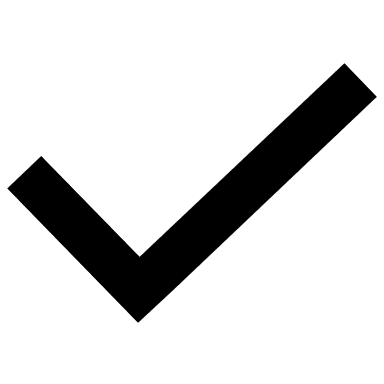 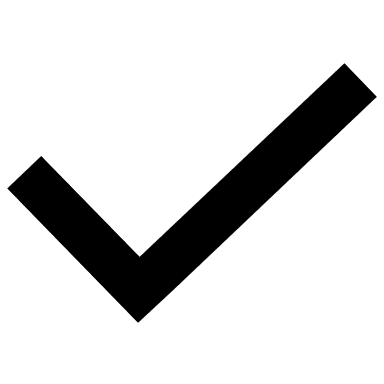 Delivery
Delivery suggestions for practitioners, and suggested answers where appropriate, are in the presenter’s notes for each slide. The core activities in each resource provide around 60 mins learning time, though additional suggestions, including independent learning, can extend this time significantly. 
Overarching theme/big questions
How can CNC machines help us work faster and smarter?
What is the future for CNC machines?
Overview
The Level 2 resource introduces definitions for CAD, CAM and CNC, and common types of CNC machine. It helps learners to identify advantages of CNC and where manual machining may still be preferable.
The Level 3 resources help learners to select a CNC machine to use and identify wider considerations when selecting CNC machines, reflect on important safe working practices, follow and optimise simple G-code, consider some advantages of indexed and continuous multi-axis CNC. They also reflect on how additive CNC may work alongside other technologies in ‘smart factories’ and how these developments may shape their career.
3
4. The future of CNC | Practitioner guide
Learning outcomes and resource links
Level 3 resource 3
The future of CNC 
Give examples and benefits of additive manufacturing machines.
Suggest how CNC integrates with key technologies in an Industry 4.0 ‘smart’ factory.
Reflect on how changes in CNC technology might influence your career.
Full resource list available for the topic of CNC machinery:

1. Understanding CNC machines (Level 2)
2. Using CNC machines (Level 3)
3. Programming CNC machines (Level 3)
4. The future of CNC (Level 3)

Links to other supported topics

Innovation and emerging technologies, Microcontroller systems, Robotics.
4
4. The future of CNC | Practitioner guide
Subject coverage
Including careers

Careers with CNC
CNC machines

Highlighting common CNC machines and their different applications/roles
Advantages and benefits of CNC
CNC, the future of engineering and sustainability
5
CNC machinery
4. The future of CNC
6
4. The future of CNC
Learning outcomes
You will be able to:
Give examples and benefits of additive manufacturing machines.
Reflect on how changes in CNC technology might influence your career.
Suggest how CNC integrates with key technologies in an Industry 4.0 ‘smart’ factory.
7
4. The future of CNC
CNC and additive manufacturing
Additive manufacturing processes create objects by laying down successive layers of material. Additive manufacturing can use CNC processes controlled by digital files.
Composite manufacturing
Weaving
3D printing
Powder sintering
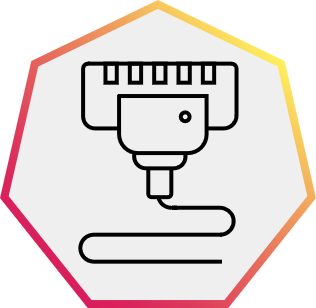 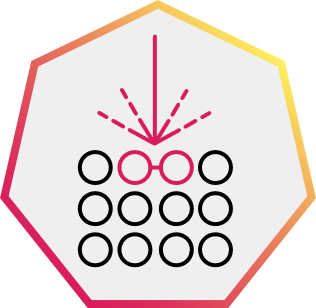 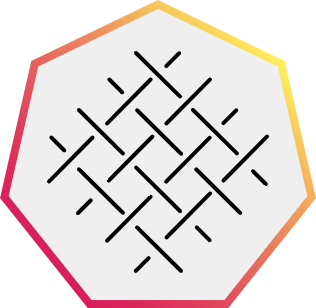 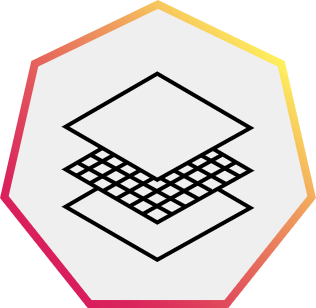 3D printing uses extruded polymer from a heated nozzle.
Powder sintering uses high-powered lasers to sinter, or bind, finely powdered material, usually a metal, into a solid structure.
Composite manufacturing mixes fibre reinforcement with a resin matrix in an open, closed or cast moulding process.
Weaving creates fabrics or layers with a 2D or 3D structure.
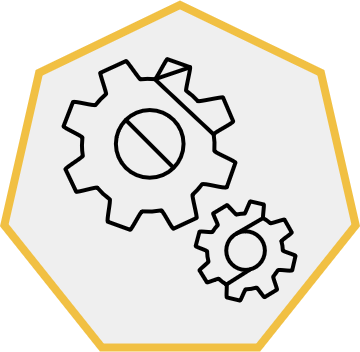 Discuss what you think each of these additive processes may manufacture.
8
[Speaker Notes: Practitioner delivery notes

This resource extends learners’ understanding of the possibilities of CNC manufacturing by exploring the applications and benefits of additive CNC manufacturing technologies alongside other technologies including big data and artificial intelligence (AI), cyber-physical systems and robotics, and the internet of things (IoT). Learners identify career opportunities for engineers in an increasingly automated manufacturing environment.

Activity
Using the images and definitions learners discuss their current understanding and experiences of additive manufacturing.
Note that additive manufacturing is not new - anything moulded or cast in plastic or other polymers, metal or clay, woven or laminated has been made with an additive process.
Can learners name products that they have bought recently that have been made by any of these methods?
Do learners know of anyone who has bought a 3D printer? What have they used them for? What could they be used for? And by whom?

Example answers
3D printing: small plastic parts, hobby equipment, bespoke prosthetic limb parts, rapid prototyping
Sintering: metal frames and parts for robotics, aerospace, bespoke parts or tooling jigs
Composites: car parts, boats and other watercraft, loudspeaker membranes, aerospace eg wing parts
Weaving: training shoes, specialist fabrics for aerospace or racing yachts, inflatable paddleboards

Assessment
Discussion and verbal answers

Extension
Learners can explore 3D printers or composite production in your workshop.
Examine woven training shoes and discuss how the fabric is woven differently in each part of the upper - why is this?]
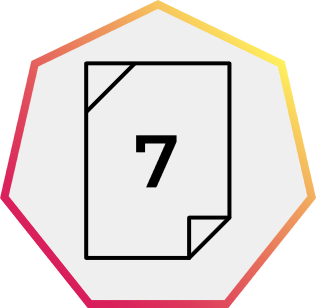 4. The future of CNC
What are the benefits of additive manufacturing?
You work for a company that produces specialised components that need to be very light but strong.
You currently use subtractive manufacturing techniques such as CNC milling.
You are considering what benefits a move to additive manufacturing methods might deliver.
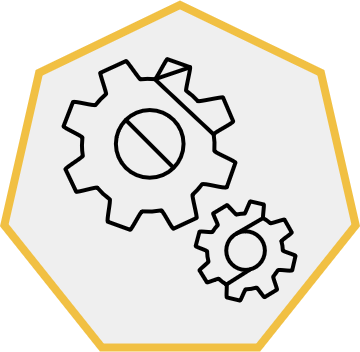 Study the metal part in the image.
What additive manufacturing technique might you use to produce this part?
What subtractive processes might you still need to carry out to finish the part to a high standard?
What are some benefits of additive manufacturing for a company?
What are some benefits for the company’s customers?
How might additive manufacturing help a company become more sustainable?
9
[Speaker Notes: Practitioner delivery notes

Activity
Review the scenario on the slide and the finished part.
Discuss whether learners think this part could be produced using only subtractive machining. The answer is that while the outer shape and circular holes could be milled and drilled, the central 3D lattice could not be formed subtractively.
Discuss the questions on the slide before learners write answers on the activity sheet.

Activity sheet
Learners complete CNC machinery - Activity sheet 7.

Example answers
Please see the next slide.

Assessment
Ability to analyse and identify limitations of subtractive CNC machining.
Discussion and verbal answers.
Written answers.]
4. The future of CNC
What are the benefits of additive manufacturing? Answers
Laser sintering would be a suitable process to produce the part. 
CNC grinding or milling may be needed to create a fine finish on certain surfaces.
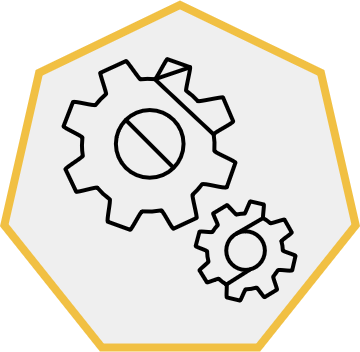 Discuss what other innovations might work alongside additive manufacturing in the ‘factory of the future’.
10
[Speaker Notes: Practitioner delivery notes

Activity
Review the answers on the slide.
Learners discuss the points raised and could rank them in importance for a manufacturer, for a design team and for a customer.
Discuss what the ‘factory of the future’ might include as well as additive CNC machines.

Example answers
Please see the next slide.

Extension
Learners could design an object to 3D print (or find a file online) that includes a lattice surface and solid surface to compare – look at print times, quality of finish, strength etc. Learners could subject their objects to comparative strength tests.

Direct metal laser sintering:
www.youtube.com/watch?v=yiUUZxp7bLQ
Advantages of additive manufacturing:
www.ptc.com/en/blogs/cad/10-additive-manufacturing-advantages]
4. The future of CNC
CNC and the smart factory
Industry 4.0 describes how current technologies are already enabling the 'fourth industrial revolution’. They include:
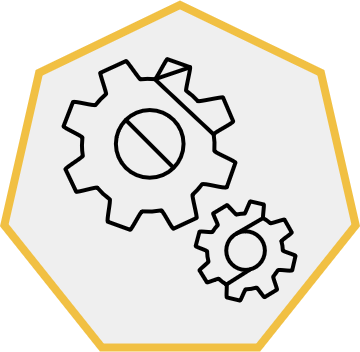 Internet of Things (IoT)






Connected objects with sensors and processing capabilities that can gather and exchange data.
Cyber-physical systems






Networked algorithm-controlled machines and robots that work together, interact and adapt how they work.
Big data and artificial intelligence (AI)






Very large datasets with software that can identify patterns and trends for predictive responses.
CNC additive manufacturing






Use only what materials are needed.
Discuss how these four Industry 4.0 technologies can work with additive CNC.
Think of how you could organise your ideas within a control system, with inputs, processing/control, outputs and feedback. Where in this system might you find each technology and what would it do?
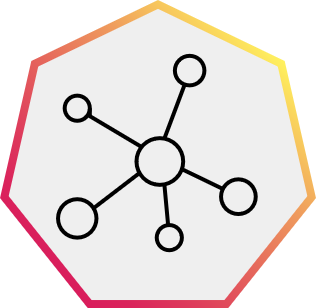 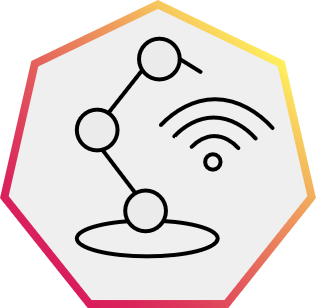 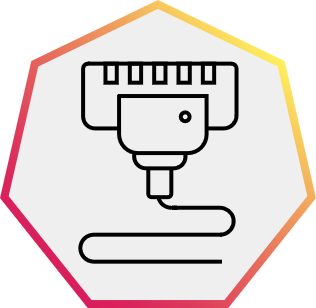 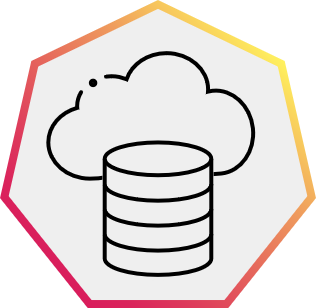 Together these innovations enable ‘smart factories’. IoT is pivotal as it helps connect the entire manufacturing ecosystem with real-time data from interconnected machines and robots, optimising the manufacturing process.

Companies can harness big data and analytics to better organise, analyse, streamline, and apply information and learning at every stage of production.
11
[Speaker Notes: Practitioner delivery notes

This slide is aimed at stimulating discussion on Industry 4.0, the fourth industrial revolution, to help learners build awareness and understanding of innovations that are changing engineering and manufacturing and which will, in turn, change the career opportunities ahead of them.

Activity
Review the innovations on the slide that will work alongside additive CNC in the ‘smart factory of the future’.
Learners can discuss where they have heard of these terms before and where they think they are already in use (note that AI is usually used to describe machine learning in current contexts - true AI is many years in the future).
Big data and analytics are used in everything from real-time traffic directions to recommendation engines in music and video streaming services.
Cyber-physical systems include the networked robots that operate internet grocery deliveries.
IoT devices include home assistants and automation systems like smart sockets and app-enabled appliances.
Learners could also consider Augmented Reality (AR) and Virtual Reality (VR). These are explored in the Innovation and emerging technologies module.
Learners could break into small groups and focus on one particular feature or have a general discussion as a whole.
Ask learners to consider how these innovations would work together as part of a control system with inputs, processing or control, outputs and feedback loops and visualise or describe in their own words what the future manufacturing factory will look like. Optionally, this could be in the form of a flow diagram, descriptive writing piece or diagrammatic picture, which could highlight how each stage of the production process could be influenced by what they have covered.

Example answers
Please see the next slide.

Assessment
Discussions and verbal answers.
Optional written work or diagrams.

Extension
Learners could consider how future smart factories could be powered only by renewable energy - this links to the Renewable energy module, including the Renewable energy interactive tool.
Is a factory totally run by machines possible? Is this something we should strive for?]
4. The future of CNC
CNC and the smart factory
One way to think about how these four technologies can work with CNC is to think of them as a single system with inputs, a control process, outputs and feedback:
Robots
Automate material flow and maintenance.
IoT
Allow remote manufacture.
Big data and AI
Optimise production, maintenance, energy use.
Big data and AI
Simulate use and optimise designs.

Optimise material planning and purchasing.
Additive CNC machines
Finished parts and products
Control system
Inputs
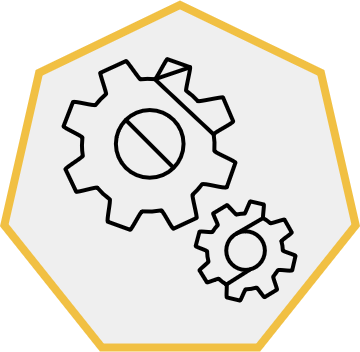 Discuss what benefits these innovations might deliver together.
Feedback
Sensors
Big data
Shared with other sites or machines can be improved by adding local data.
IoT
Gather performance, maintenance, energy data.
12
[Speaker Notes: Practitioner delivery notes

Activity
Review the control diagram on the slide to highlight where in the process data and AI, Robotics and IoT can contribute to a smart factory of the future.
Learners discuss what benefits these innovations might deliver.
Learners could also discuss how other innovations such as augmented reality (AR) and virtual reality (VR) can play a role, for example helping designers to visualise, share and optimise their designs, or to train workers without disrupting production.

Example answers
Please see the next slide.

Assessment
Discussion and verbal answers.

Extension
Learners could follow this up with their own case studies from visits and/or research into Industry 4.0 and smart factories.]
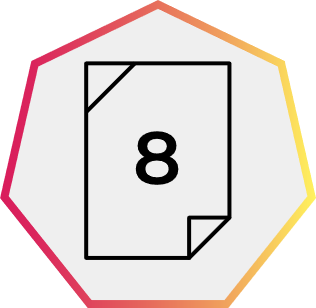 4. The future of CNC
Smart factories and better products
Together these innovations can amplify many of the benefits of additive manufacturing:

Optimise designs and performance.
Minimise weight.
Maximise strength.
Reduce final energy consumption.
Increase factory efficiency and productivity.
Increase safety.
Shorten development time.
Minimise errors in design or manufacturing.
Enable remote manufacturing.

Other innovations such as virtual or augmented reality can also enhance the design, testing, client input and training processes.

For example, remote clients can view designs in 3D or machine operators can be trained away from the real production line.
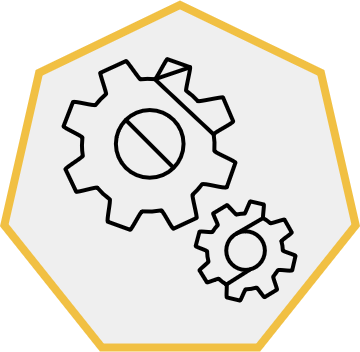 Think of an existing product that might be produced through additive manufacturing and innovative technologies.
How might additive CNC be used to produce this product?
How might these other technologies work alongside additive CNC to produce it?
- Cyber-physical systems​
- Big data and AI​
- IoT
13
[Speaker Notes: Practitioner delivery notes

Activity
Review the suggested benefits on the slide.
Introduce the activity to apply these ideas to a specific product. Learners can choose their own or you may prefer to choose a product linked to your wider teaching that might be suitable for additive manufacturing.
Learners can work as individuals or in pairs to consider how additive manufacturing, cyber-physical systems (robotics), big data and AI, and the IoT might improve how this product is manufactured.

Activity sheet
Learners organise their ideas on CNC machinery - Activity sheet 8 and can also create labelled sketches or diagrams of the product or its future smart factory.

Example answers
An example is given on the next slide.

Assessment
Written work.
Optional labelled diagrams.

Extension
Learners can research and report back on how additive processes are changing engineering and manufacturing.]
4. The future of CNC
Smart factories and better products – example
Example: made-to-measure woven training shoes
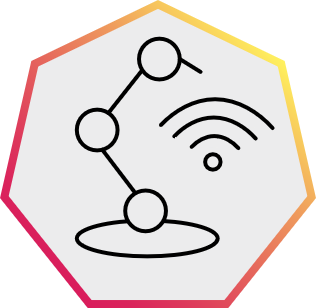 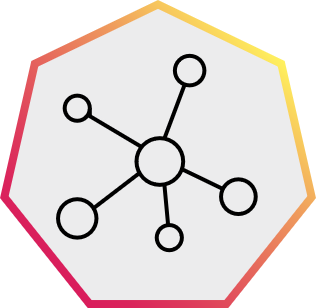 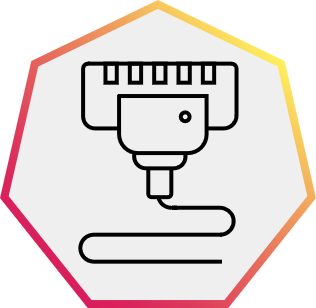 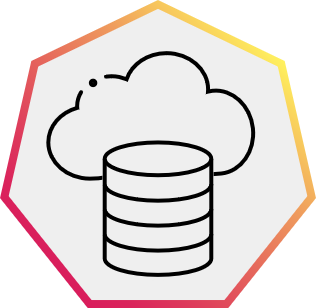 Cyber-physical systems

Robotic yarn and polymer loading, material and product flow, maintenance.

Remote updating of software and production code.
CNC additive manufacturing

3D woven upper.

3D printed midsole and sole.

Plant-based polymers could make recyclable and sustainable.
IoT
Sensors gather performance, maintenance and energy data to improve efficiency and sustainability.
Big data and AI 

User feedback on wear and tear improves reinforcements where needed.

Constant improvements to weave and sole structure.
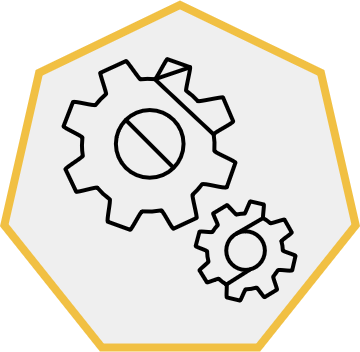 Discuss how your roles as engineers might adapt within a future smart factory.
14
[Speaker Notes: Practitioner delivery notes

Activity
Review this example or use it as a model for students to follow.
Highlight that these ideas can feel as if human engineers are being ‘engineered out’ of manufacturing. However, what new roles will smart factories create?]
4. The future of CNC
CNC and your career opportunities
The CNC industry is constantly growing and allows for an exciting and rewarding path for those who love to create and have an eye for detail.
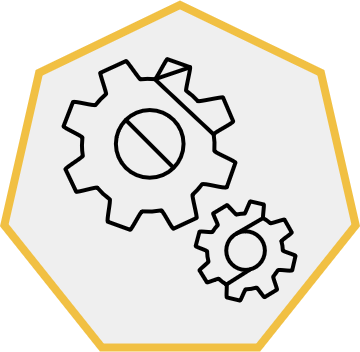 What types of industries need CNC operators?
Are there any local to you?
What are the career pathways if you want to follow a career in CNC?
What skills and qualifications might help you now?
What skills and qualifications could you develop in the future?
Image © This Is Engineering
15
[Speaker Notes: Practitioner delivery notes

This open-ended activity helps learners to focus on potential career opportunities involving CNC and additive manufacturing.

Activity
Discuss the questions on the slide.
Learners can use job and career sites to research jobs in the local area and nationally.
Learners could possibly make a list of the skills required to be a CNC operator or programmer or could make a list of questions to ask a CNC operator when next on a factory visit/interview.]
4. The future of CNC
Learning outcomes
You will be able to:
Give examples and benefits of additive manufacturing machines.
Reflect on how changes in CNC technology might influence your career.
Suggest how CNC integrates with key technologies in an Industry 4.0 ‘smart’ factory.
16